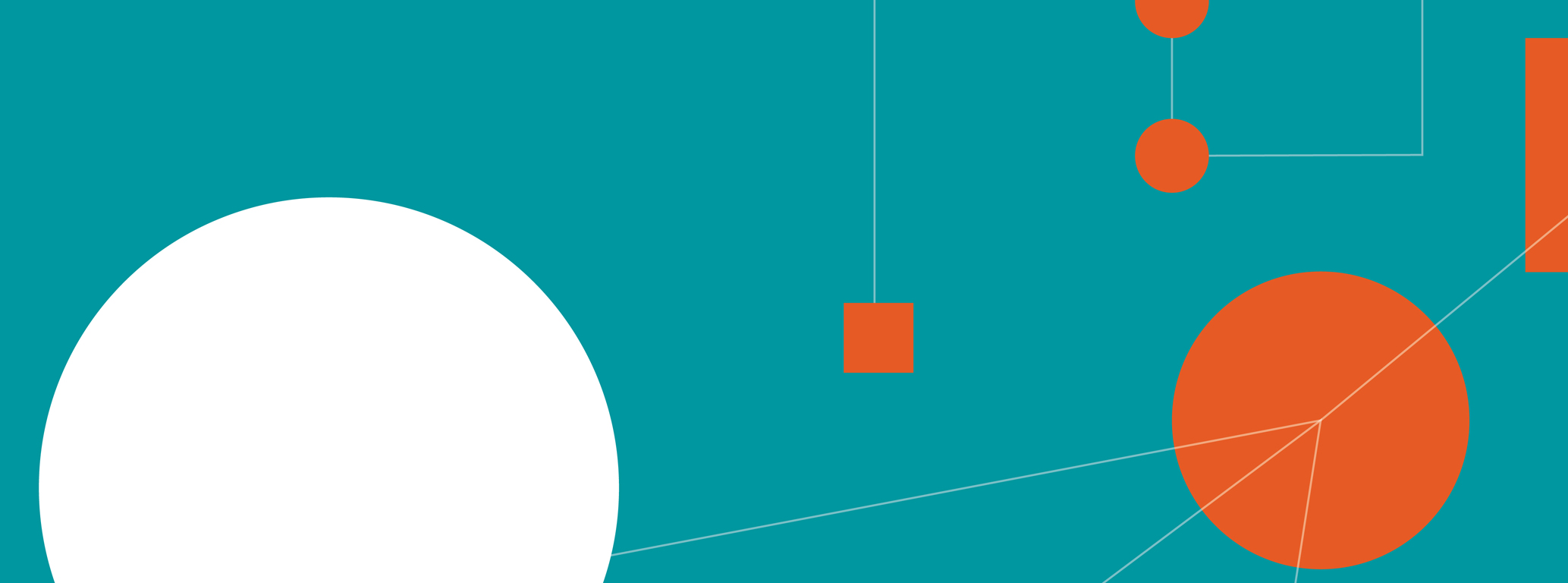 NSW Smarter Schools 
National Partnerships
Evaluating literacy and numeracy improvements: 

Securing rewards for demonstrating improvement
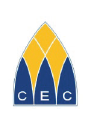 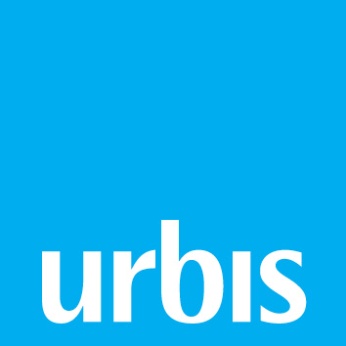 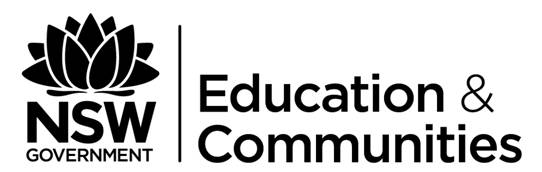 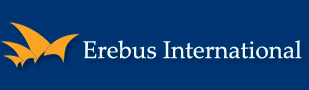 1
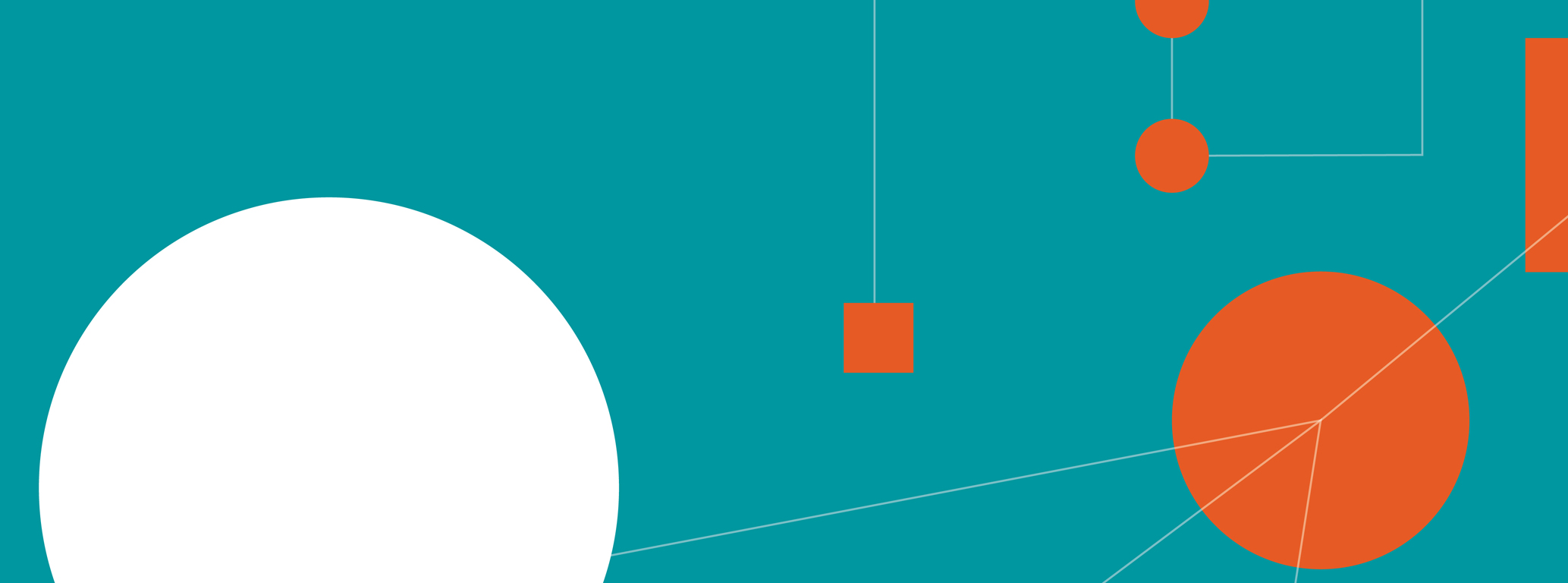 NSW Smarter Schools 
National Partnerships
Smarter Schools National Partnerships


Three main National Partnership agreements:

Literacy and Numeracy
Teacher Quality
Low SES Communities
Timeframe:
 Agreements begin - 2009
 Programs commenced in schools – 2010
 Initial reward payment secured – early 2011
 Funding concludes – 2011
 Program activity continues - 2011
 Second reward payment due - 2012
2
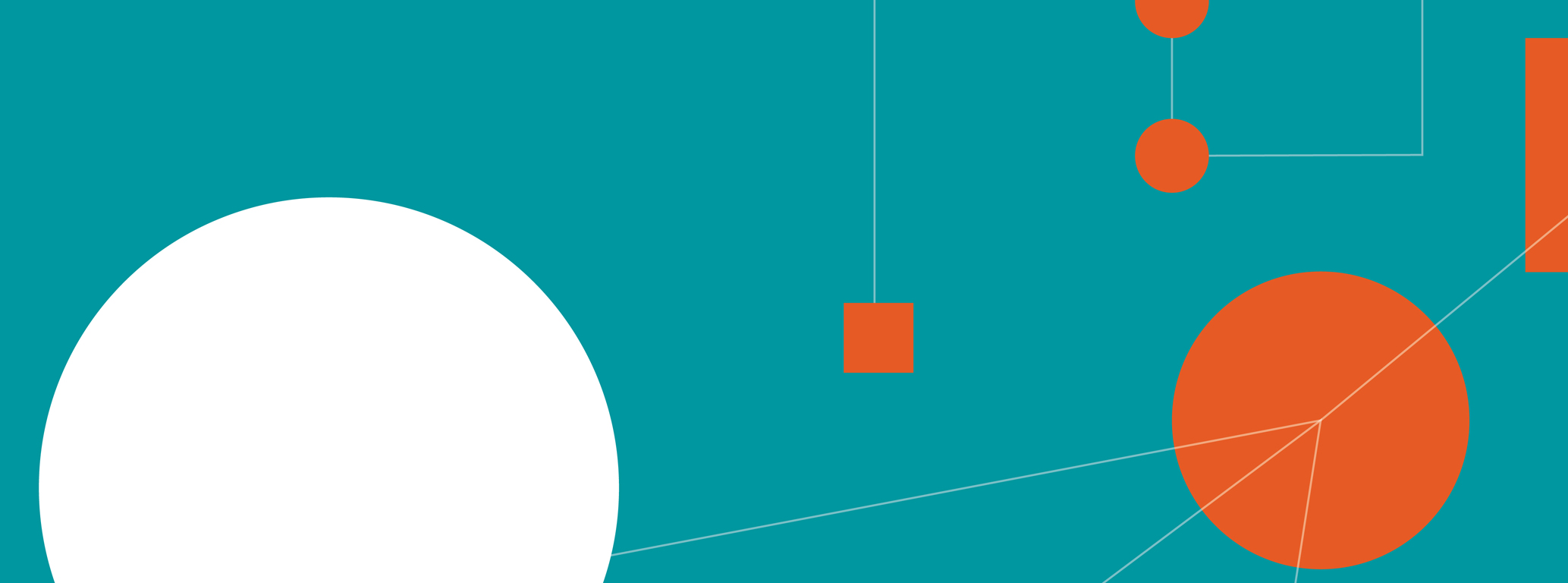 NSW Smarter Schools 
National Partnerships
State Level Evaluations
Impact of the Quality Teacher, Paraprofessional & 
Centre for Excellence Initiatives    
PWC
Teacher Quality
Impact of Professional Experience Reform Measures
Low SES School Communities
School External Partnerships
School Staffing, Management & Accountability Initiatives
Take-up and Sustainability of New Literacy & Numeracy Practices in NSW Schools
Literacy and Numeracy
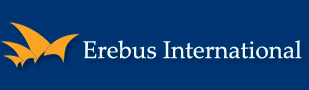 3
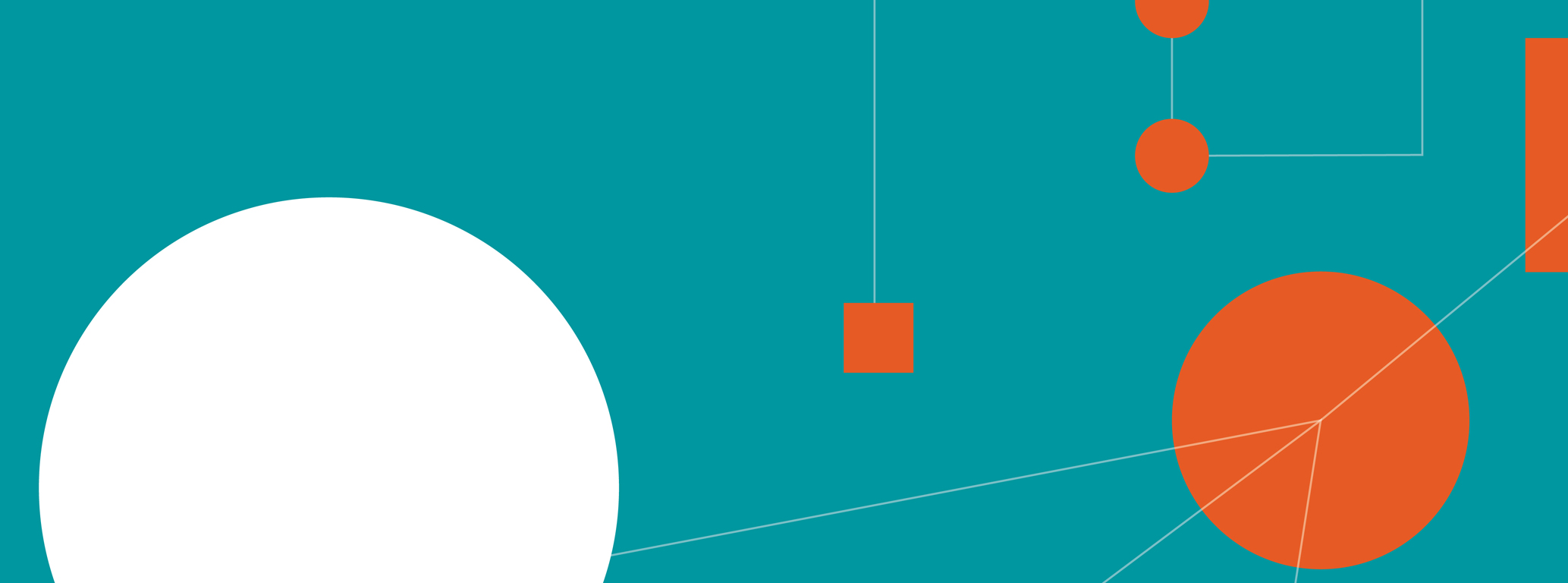 NSW Smarter Schools 
National Partnerships
National Partnership on Literacy and Numeracy


Methods:

Effective and evidenced-based teaching of literacy and numeracy

Strong school leadership and whole school engagement with literacy and numeracy

Monitoring student and school literacy and numeracy performance to identify where support is needed
4
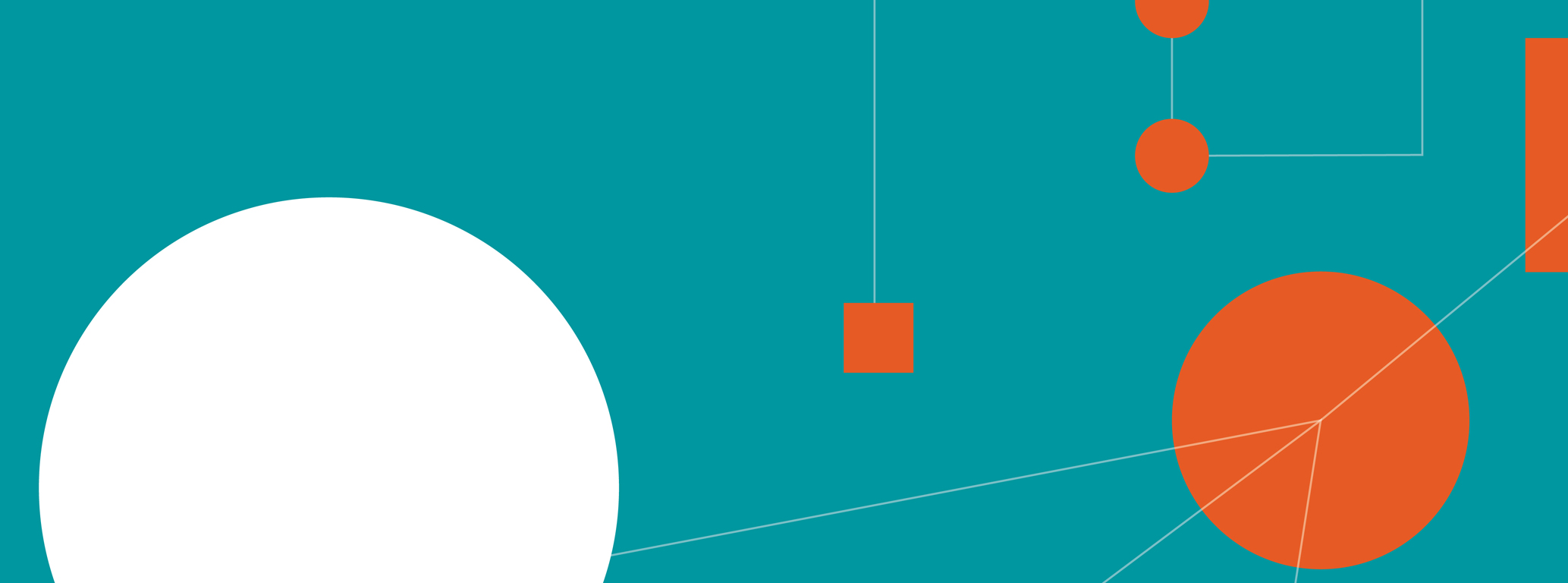 NSW Smarter Schools 
National Partnerships
National Partnership on Literacy and Numeracy

Aim - sustainable improvements in the reading and numeracy achievement of students in select schools
5
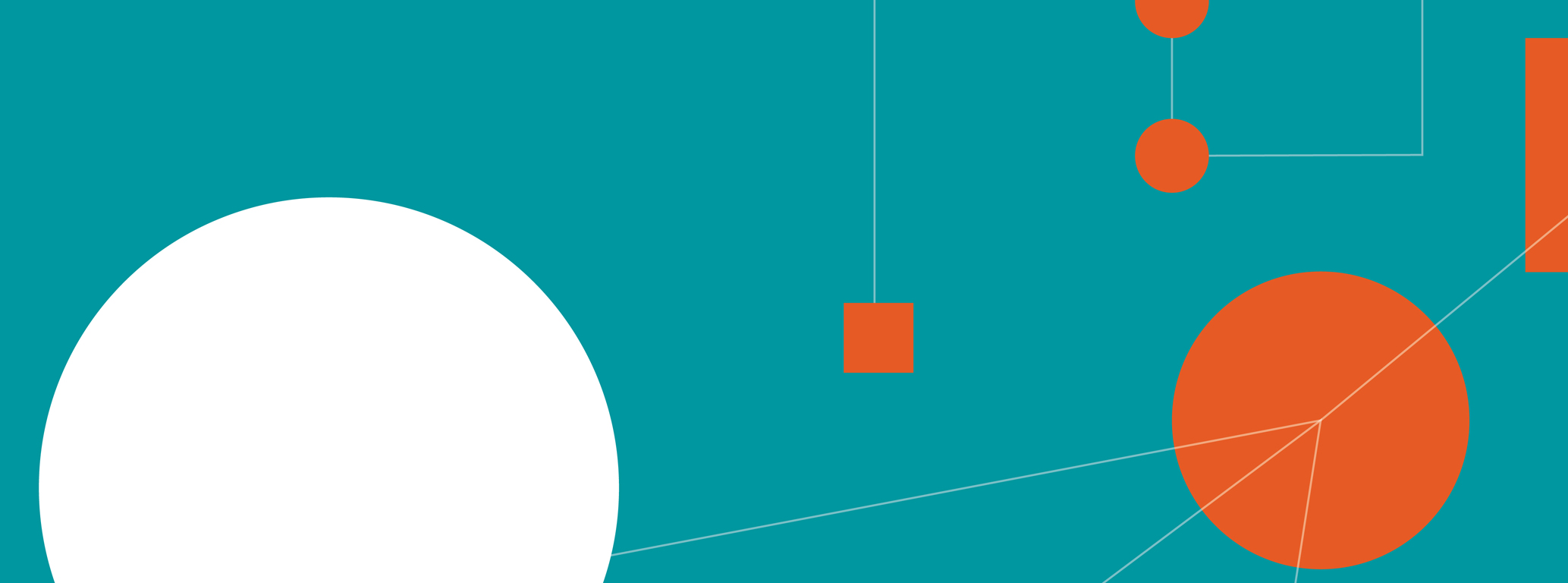 NSW Smarter Schools 
National Partnerships
National Partnership on Literacy and Numeracy

Model - Commonwealth proposed the policy for improvement and a hybrid delivery model where state jurisdictions and school systems are the agents of practice improvements
6
Implementation of NP on Literacy and Numeracy
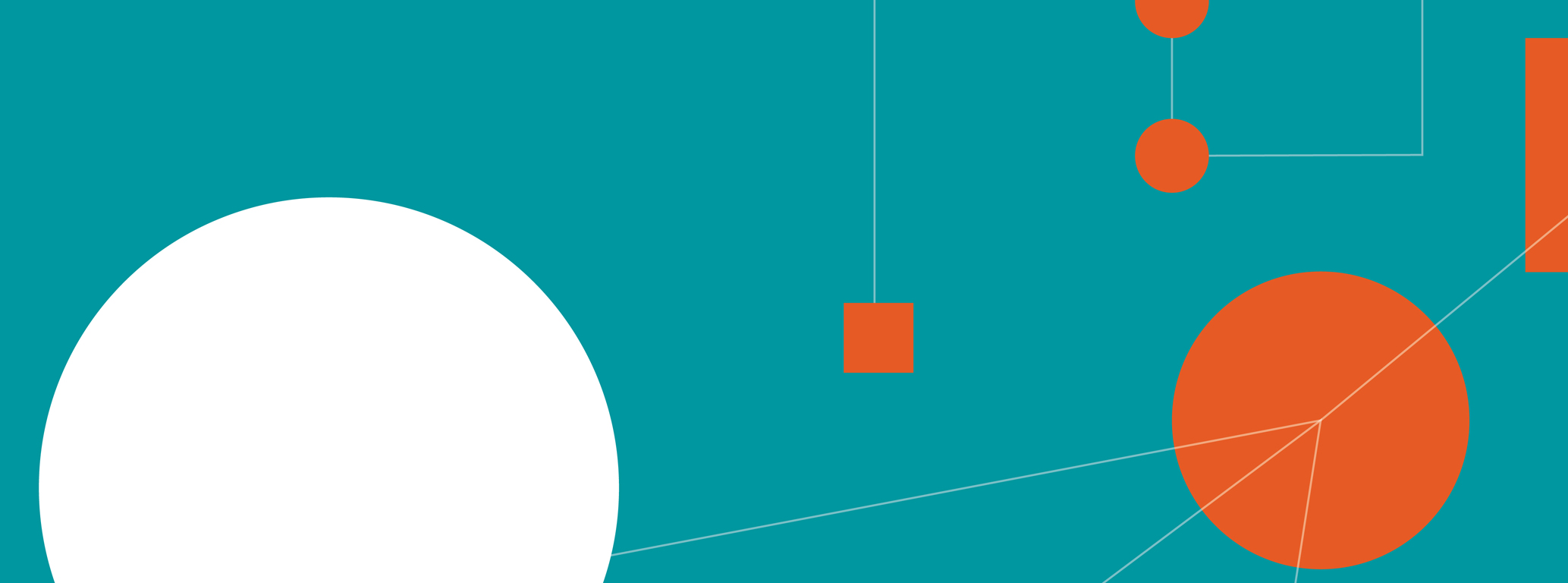 NSW Smarter Schools 
National Partnerships
Teaching support in 147 schools

Seeking to achieve improvement targets for students in reading or numeracy, particularly for Years 3-6
7
Implementation of NP on Literacy and Numeracy
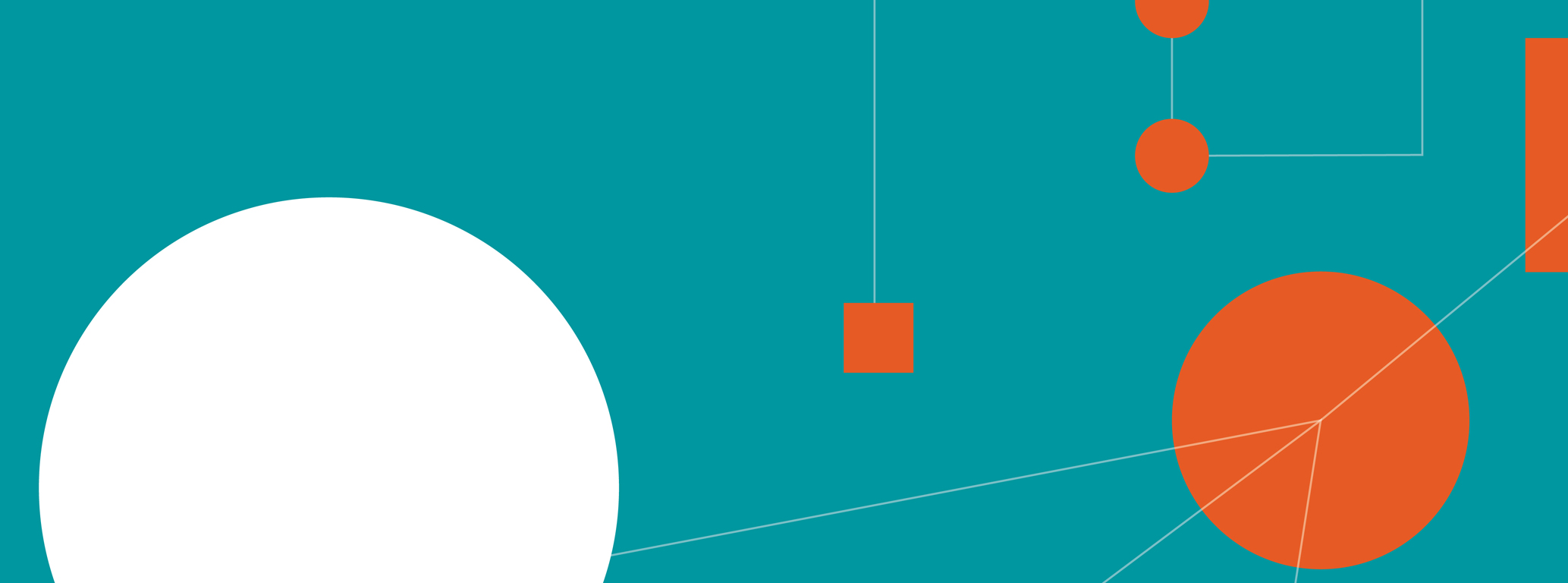 NSW Smarter Schools 
National Partnerships
Leadership to engage school staff, parents, students and regional facilitators

Dialogue about interventions to meet local needs

Accepting accountability and responsibility across whole schools for improving student achievement
8
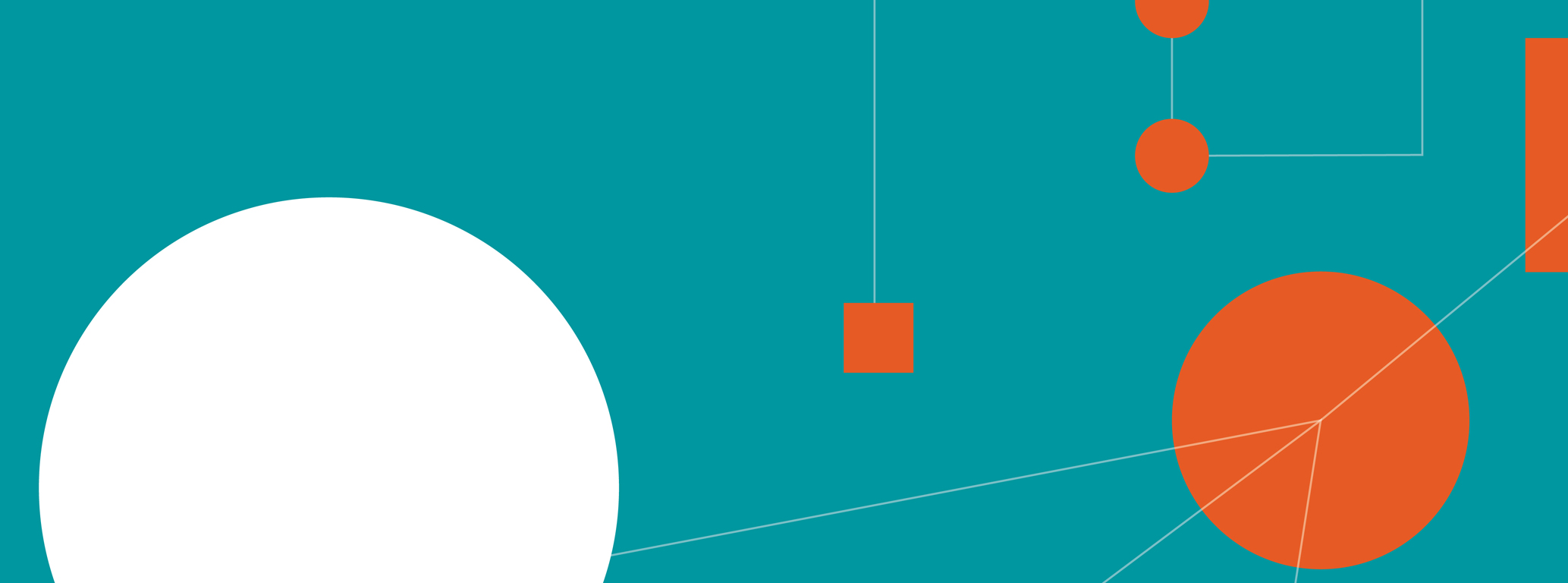 NSW Smarter Schools 
National Partnerships
9
Evaluating literacy and numeracy improvements
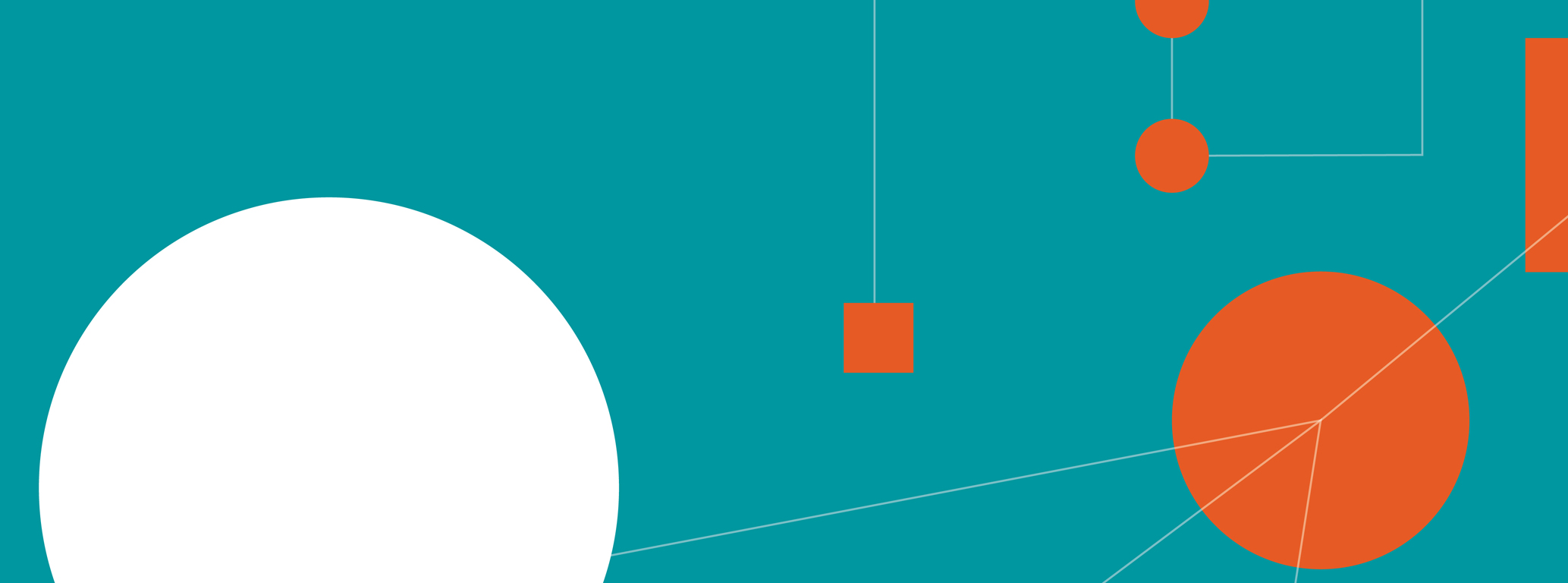 NSW Smarter Schools 
National Partnerships
Take-up and Sustainability of 
New Literacy & Numeracy Practices in NSW Schools

Focus: the extent to which the NPLN strategy and reform goals have been successful and cost effective
10
Evaluating literacy and numeracy improvements
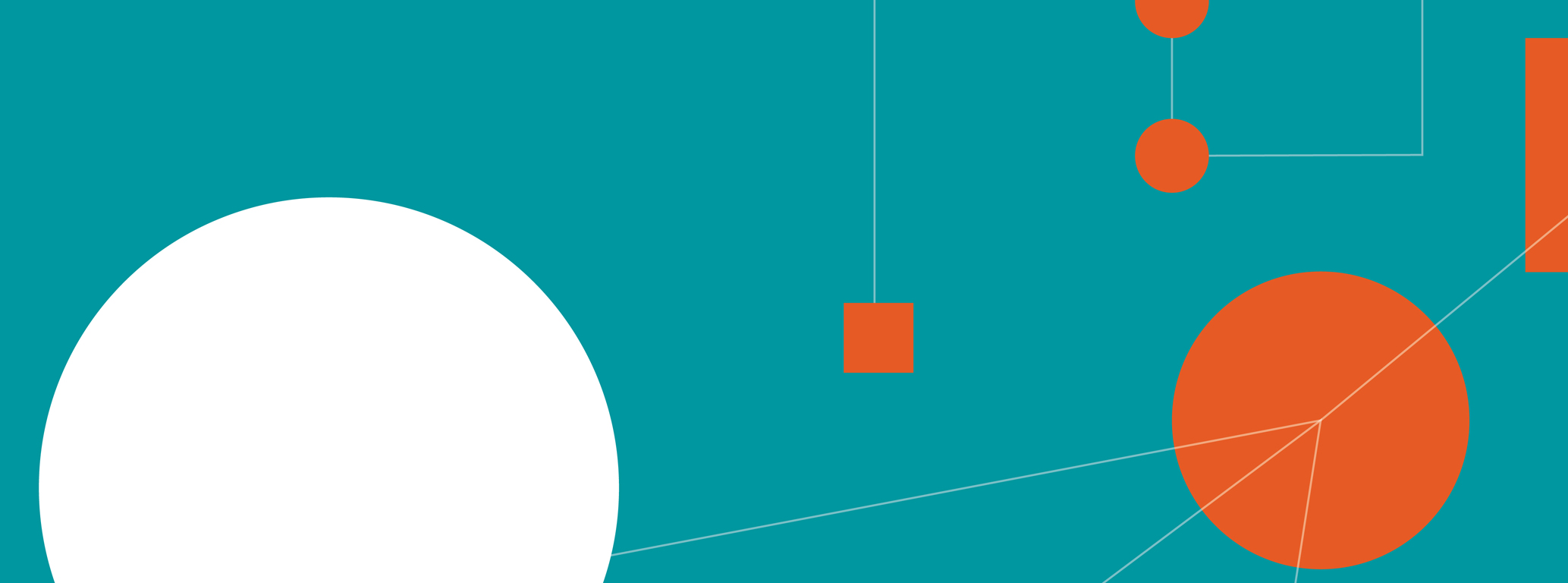 NSW Smarter Schools 
National Partnerships
Data gathering for the policy evaluation includes:
document analysis
interviews with key sector representatives, regional staff and with school leaders and teachers in 12 schools
an on-line survey of all participating schools
case studies in 20 schools, and 
student outcomes data
11
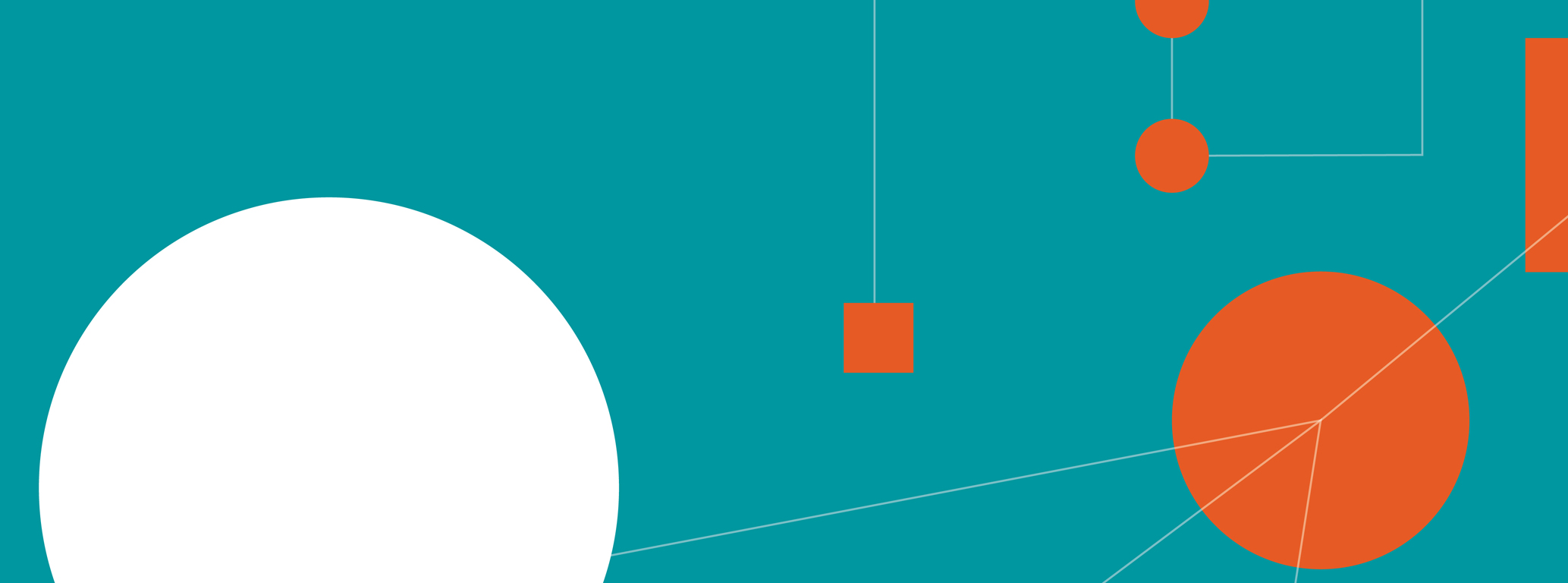 NSW Smarter Schools 
National Partnerships
Program evaluations

NSW is the only jurisdiction undertaking program evaluations

Effectiveness of eight programs in improving literacy and numeracy outcomes in 135 Catholic and government schools are being evaluated
12
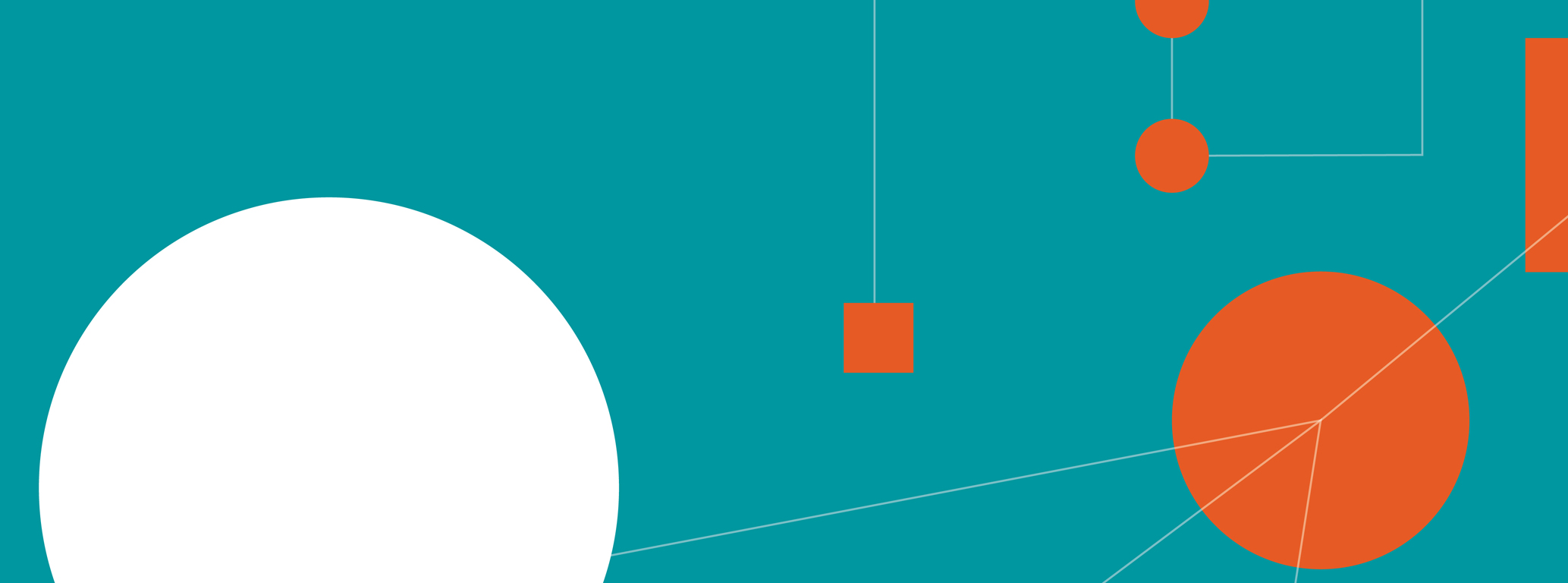 NSW Smarter Schools 
National Partnerships
Program evaluations

Student Engagement & Program Evaluation Bureau is evaluating:
Accelerated Literacy
Reading to Learn
QuickSmart (numeracy)
Individual Learning Plans


Urbis Pty Ltd is evaluating:
Focus on Reading 3-6
Mindful Learning, Mindful Teaching
Taking Off with Numeracy
Multilit
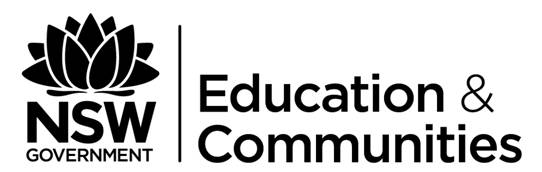 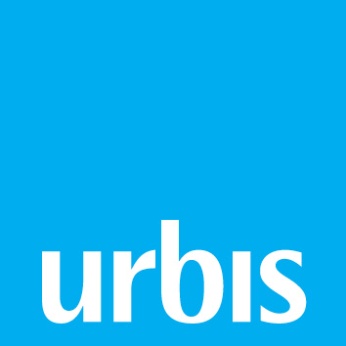 13
Program evaluations


Aim: assessing the effectiveness of eight of the NPLN programs, the extent to which each program has achieved the goals of the NPLN and has improved outcomes for Aboriginal students, and the most effective ways for the reforms to be incorporated into school practice
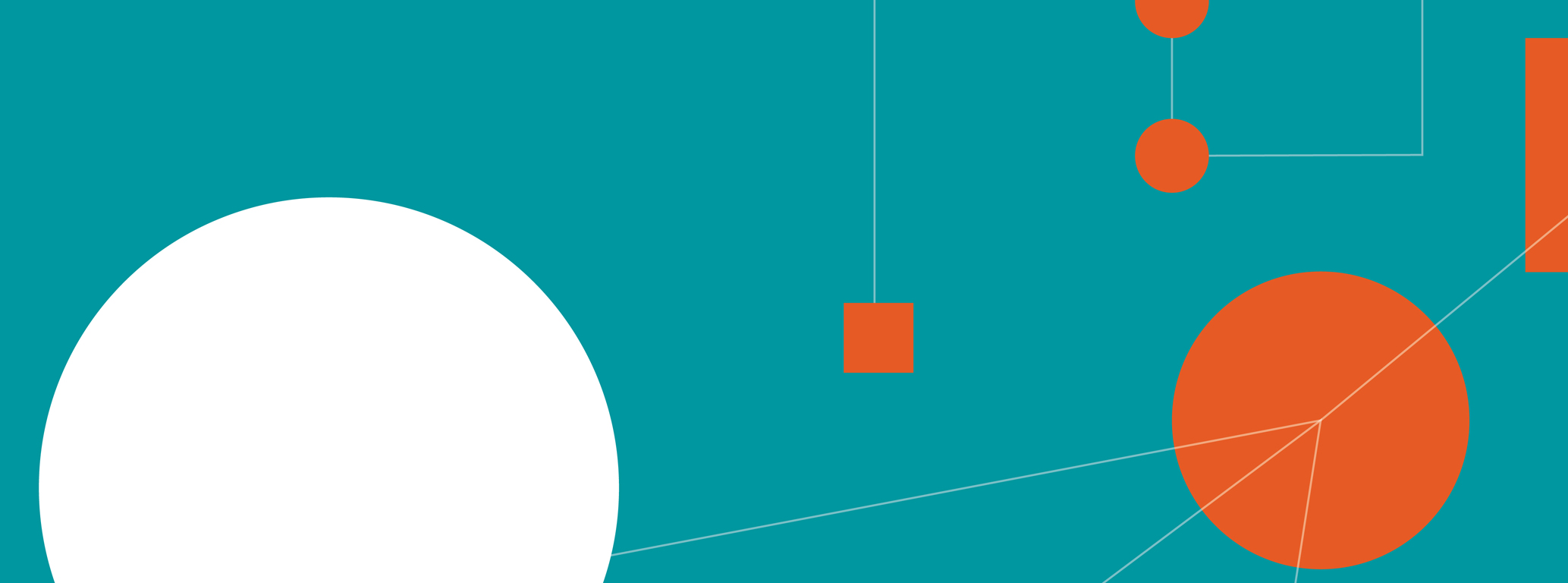 NSW Smarter Schools 
National Partnerships
14
Program evaluations

Data collection methods include: 
An on-line survey of all teachers implementing programs (in all 135 schools in the evaluation cohort)structured interviews with school leaders
Group interviews with teachers
Classroom observation
Focus group style engagement with students, family and community members, and 
Document reviews (in the 54 schools that are being visited by the evaluators).
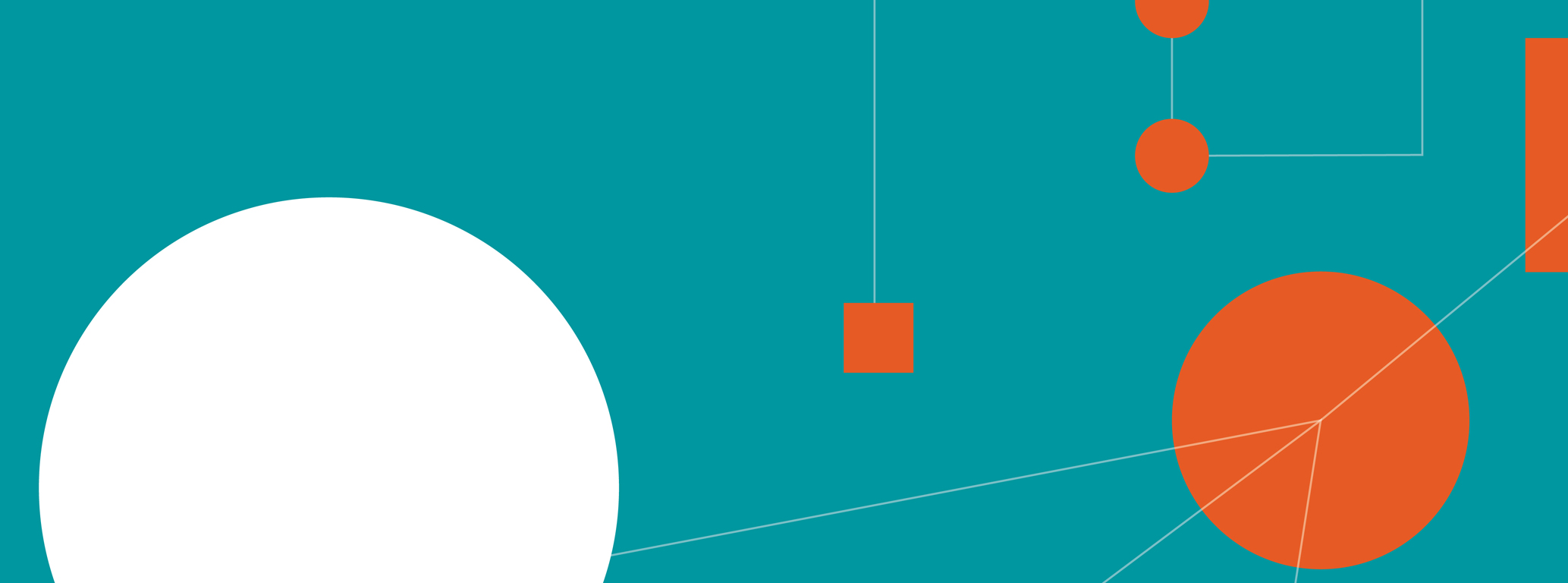 NSW Smarter Schools 
National Partnerships
15